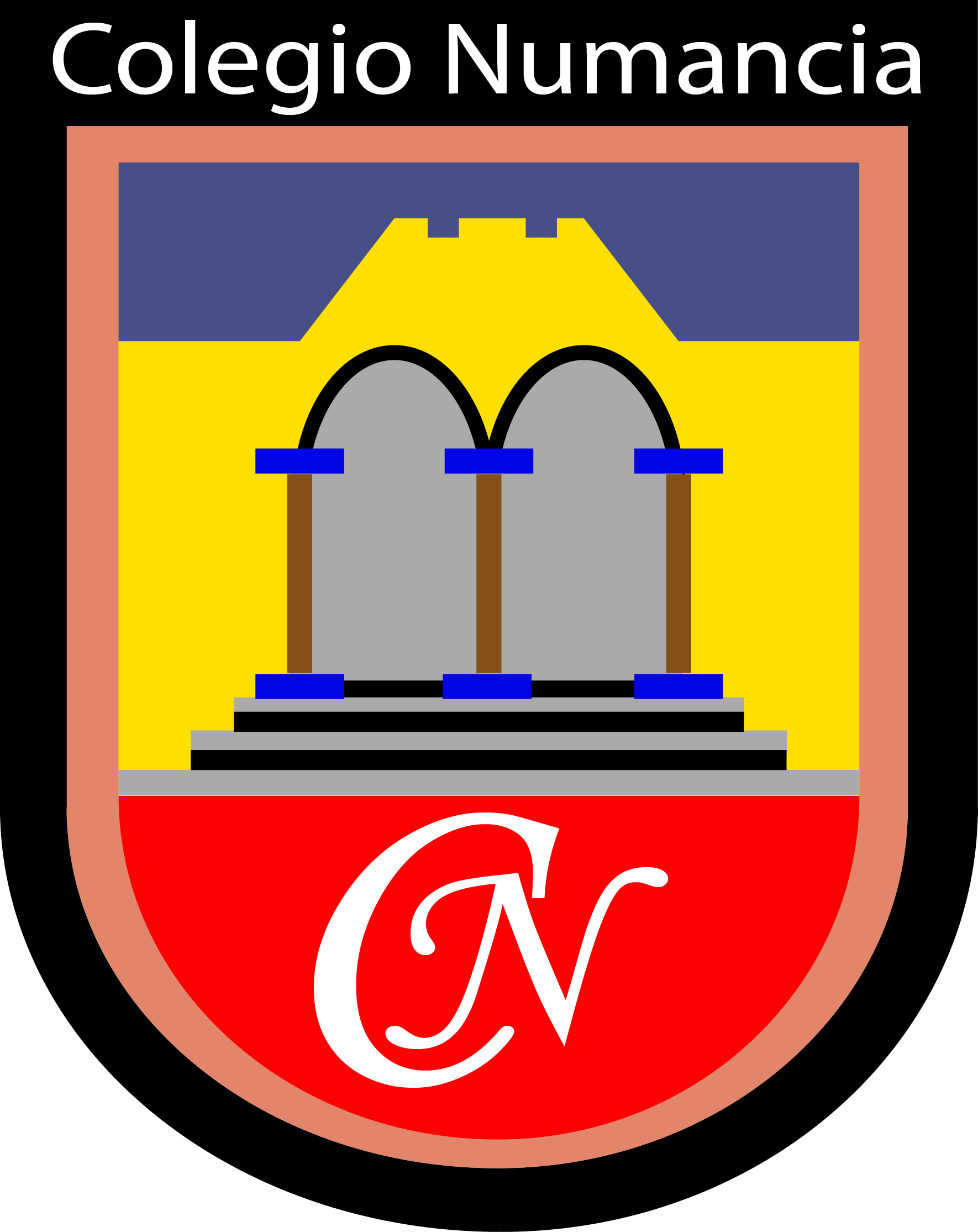 Física ”Ondas”1º Medio
Profesor: Bastián Cárdenas Godoy
Ruta de aprendizaje
Objetivo: Identificar cuales son las principales propiedades de las ondas.
Contenido

Ondas (Nodos y antinodos)
Reflexión 
Refracción 
Difracción

Cierre de la clase
2
¿Qué es una onda?

Perturbación de un medio, que se propaga a través
del espacio transportando energía.
El medio perturbado puede ser de naturaleza diversa
como aire, agua, un trozo de metal, el espacio o el vacío.
3
2.1 Naturaleza de la perturbación:

Ondas mecánicas: las cuales necesitan un medio material para propagarse.

Ondas electromagnéticas: las cuales no necesitan un medio material para propagarse.
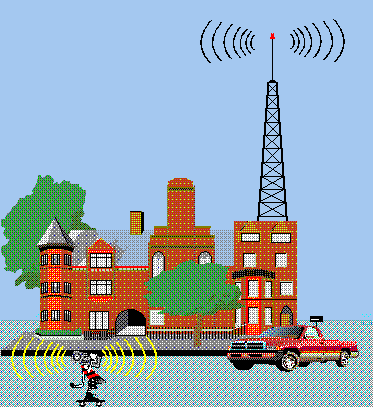 4
2.2 Dirección de oscilación de las moléculas en el medio
Ondas Transversales: La dirección en que vibran las moléculas del medio material es perpendicular a la dirección en que se propaga la onda.


Ondas Longitudinales: La dirección en que vibran las moléculas del medio material es igual a la dirección de propagación de la onda.
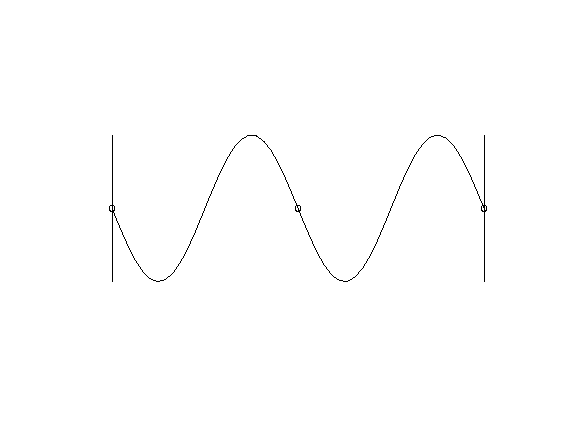 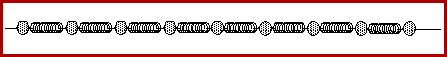 5
Ondas viajeras: se propagan libremente transportando energía a otros lugares del espacio.

La onda se propaga partiendo de una fuente.

Ondas estacionarias: Se forma cuando una onda viajera  se refleja invertida  respecto de la onda incidente. 
De esta forma  la onda proveniente de la fuente y la reflexión de ella  se superponen  originando una onda que pareciera estar fija.
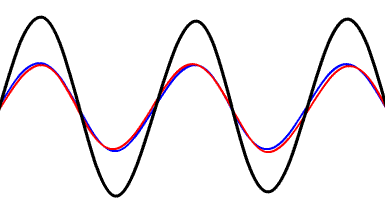 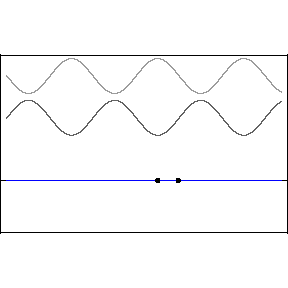 6
Propiedades
De las ondas (reflexión, refracción y difracción)
7
4.1 Las ondas se reflejan:
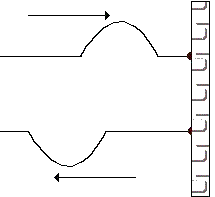 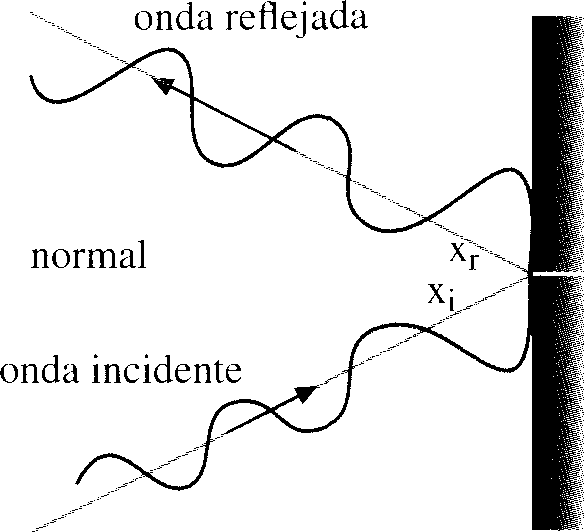 Cuando la onda va camino a un lugar, se dice que es una onda incidente.
Cuando se devuelve, decimos que es una onda reflejada.
8
4.2 Las ondas se refractan:
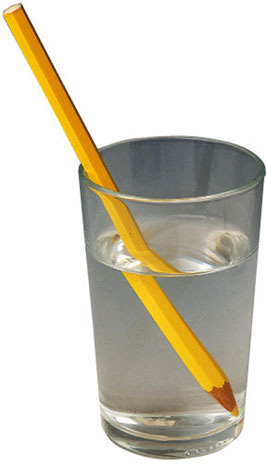 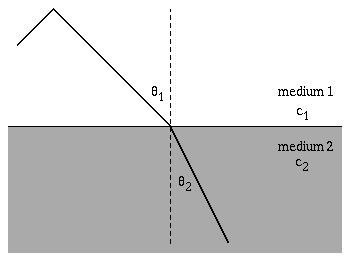 9
4.3 Las ondas se difractan.
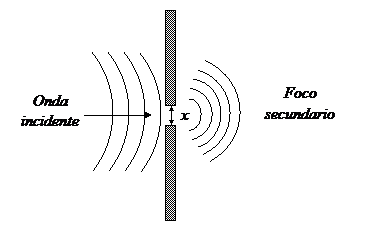 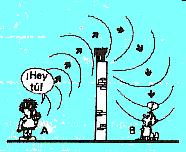 10
Recuerden
En caso de presenter alguna consulta, no duden en tomar contacto conmigo para poder ayudarlos 

b.cardenas@colegionumancia.cl
11